8-2 Photosynthesis: An Overview
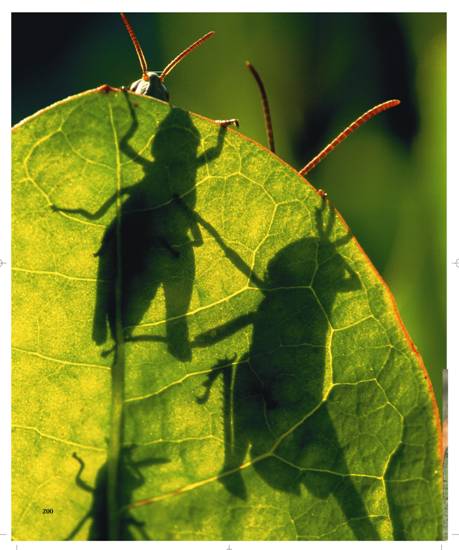 Copyright Pearson Prentice Hall
8-2 Photosynthesis: An Overview
Photosynthesis - green plants use the energy of sunlight to convert water and carbon dioxide into high-energy carbohydrates and oxygen.
Copyright Pearson Prentice Hall
Investigating Photosynthesis
Van Helmont’s Experiment - 1600s
Q: do plants grow by taking material from the soil.
- Planted the seeds in the pot, and watered it regularly.
- Five years later, it was a small tree and had gained 75 kg, but the soil’s mass was unchanged.
Copyright Pearson Prentice Hall
Investigating Photosynthesis
A:The gain in mass came from water

Accounts for the “hydrate”, of the carbohydrate produced by photosynthesis.

Where does the carbon come from?
Copyright Pearson Prentice Hall
Investigating Photosynthesis
Priestley’s Experiment - 1700’s 
Took a candle, placed a glass jar over it, and watched as the flame gradually died out.

The flame needed oxygen to keep burning and when it was used up, the flame went out.
Copyright Pearson Prentice Hall
Investigating Photosynthesis
Priestley placed a live sprig of mint under the jar 
He found that the candle would remain lit for a while.
The mint plant had produced oxygen.
Copyright Pearson Prentice Hall
Investigating Photosynthesis
Jan Ingenhousz
Showed that the effect observed by Priestley occurred only when the plant was exposed to light.

Priestley’s and Ingenhousz’s experiments showed that light is necessary for plants to produce oxygen.
Copyright Pearson Prentice Hall
The Photosynthesis Equation
The Photosynthesis Equation
The equation for photosynthesis is:

6CO2 + 6H2O               C6H12O6 + 6O2

carbon dioxide + water               sugars + oxygen
Light
Light
Copyright Pearson Prentice Hall
The Photosynthesis Equation
Light energy
O2
Light-Dependent Reactions (thylakoids)
H2O
ADPNADP+
ATPNADPH
CO2+H20
Sugar
Calvin Cycle (stroma)
Copyright Pearson Prentice Hall
[Speaker Notes: Photosynthesis is a series of reactions that uses light energy from the sun to convert water and carbon dioxide into sugars and oxygen.]
Light and Pigments
Light and Pigments
How do plants capture the energy of sunlight?
Copyright Pearson Prentice Hall
Light and Pigments
Plants gather the sun's energy with light-absorbing molecules called pigments.
The main pigment in plants is chlorophyll.
There are two main types of chlorophyll: 
chlorophyll a 
chlorophyll b
Copyright Pearson Prentice Hall
Light and Pigments
Chlorophyll absorbs light well in the blue-violet and red regions of the visible spectrum.
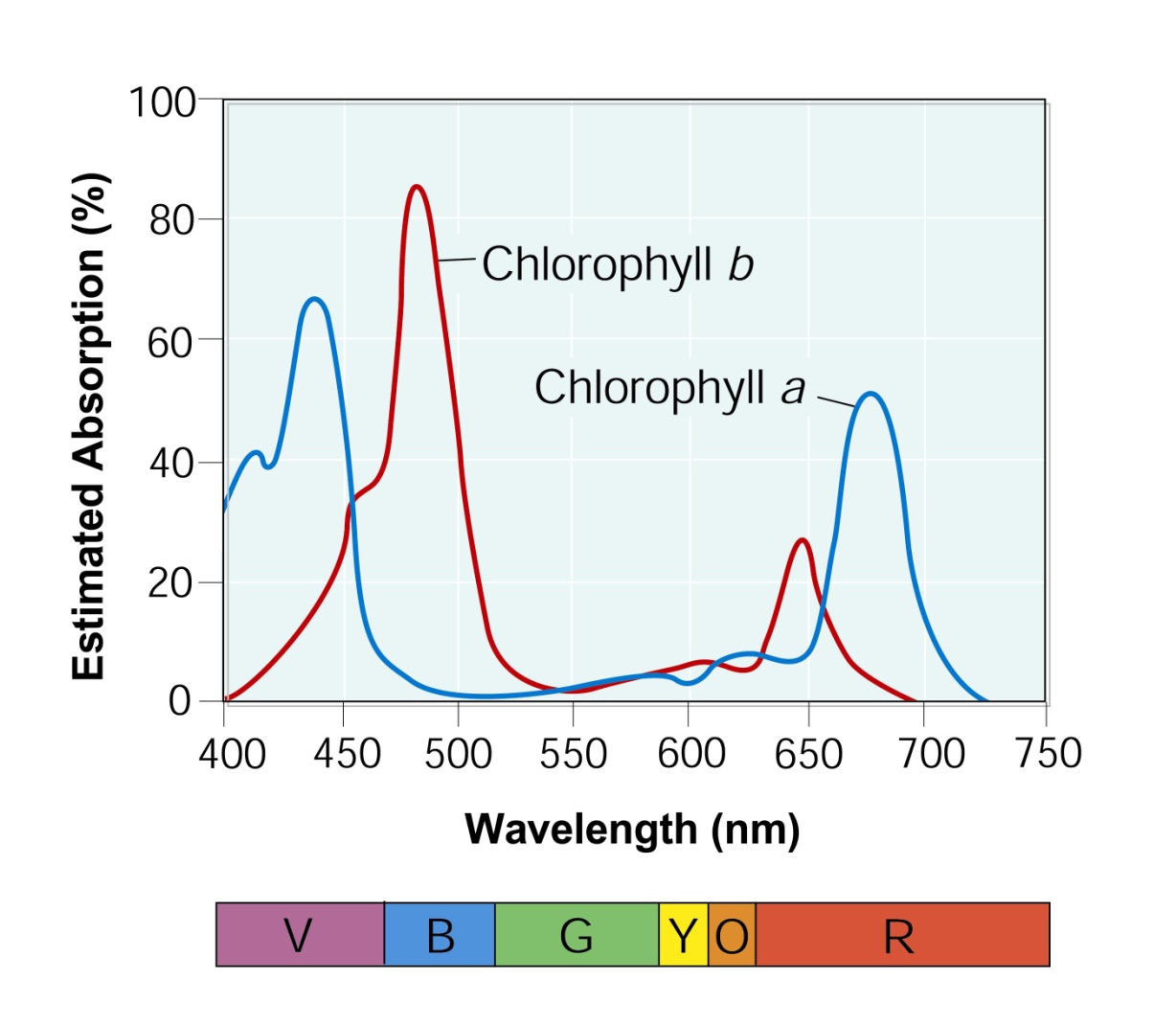 100

80

60

40

20

0
Chlorophyll b
Chlorophyll a
Estimated Absorption (%)
Wavelength (nm)
400  450  500  550  600  650  700  750
Wavelength (nm)
Copyright Pearson Prentice Hall
[Speaker Notes: Photosynthesis requires light and chlorophyll. In the graph above, notice how chlorophyll a absorbs light mostly in the blue-violet and red regions of the visible spectrum, whereas chlorophyll b absorbs light in the blue and red regions of the visible spectrum.]
Light and Pigments
Chlorophyll does not absorb light will in the green region of the spectrum. Green light is reflected by leaves, which is why plants look green.
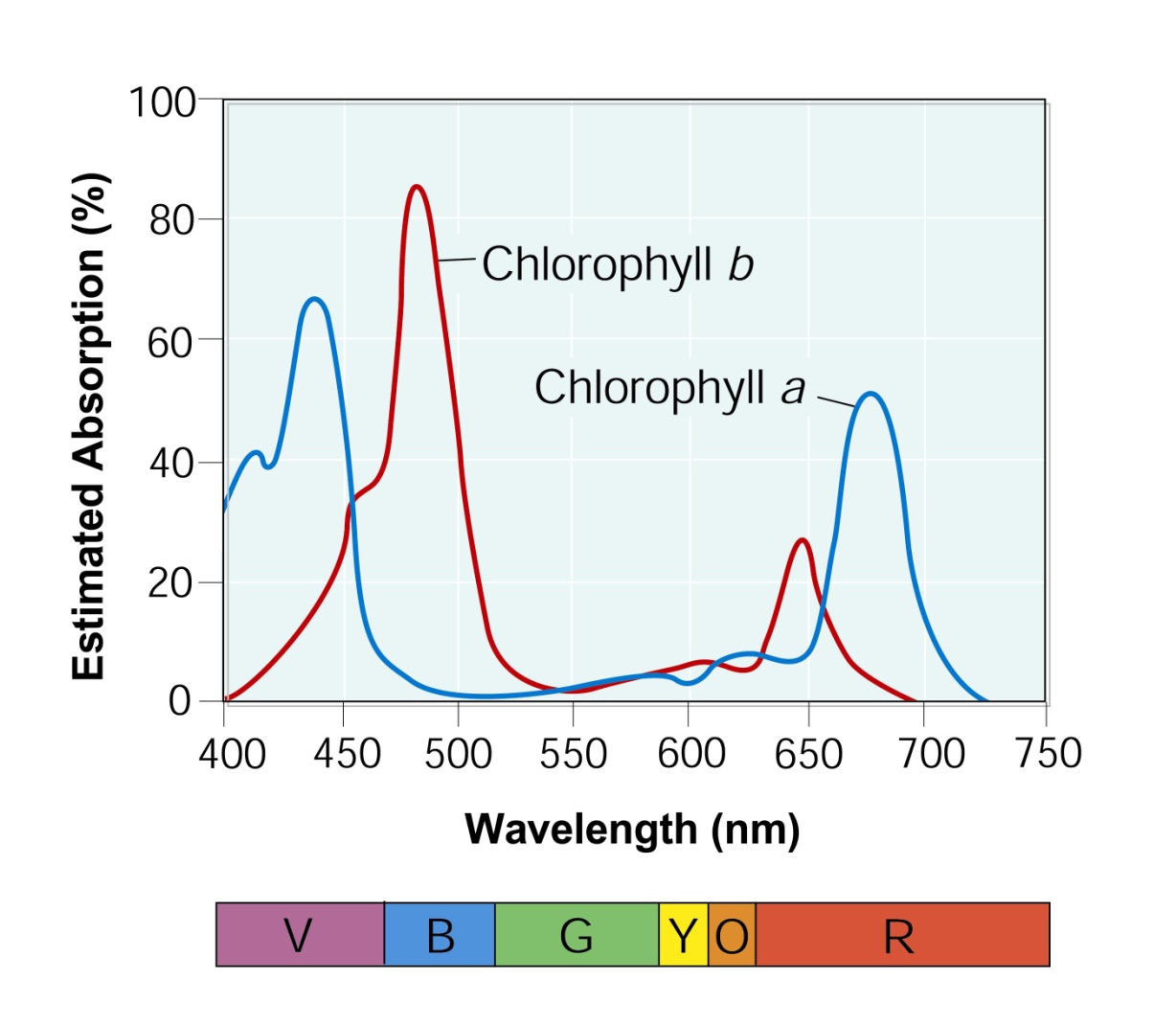 100

80

60

40

20

0
Chlorophyll b
Chlorophyll a
Estimated Absorption (%)
400  450  500  550  600  650  700  750
Wavelength (nm)
Copyright Pearson Prentice Hall
[Speaker Notes: Photosynthesis requires light and chlorophyll. In the graph above, notice how chlorophyll a absorbs light mostly in the blue-violet and red regions of the visible spectrum, whereas chlorophyll b absorbs light in the blue and red regions of the visible spectrum.]
Light and Pigments
Light is a form of energy, so any compound that absorbs light also absorbs energy from that light.
When chlorophyll absorbs light, much of the energy is transferred directly to electrons in the chlorophyll molecule, raising the energy levels of these electrons.
These high-energy electrons are what make photosynthesis work.
Copyright Pearson Prentice Hall
8-2
Copyright Pearson Prentice Hall
8-2
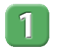 In van Helmont's experiment, most of the added mass of the tree came from
soil and carbon dioxide.	
water and carbon dioxide.	
oxygen and carbon dioxide.	
soil and oxygen.
Copyright Pearson Prentice Hall
8-2
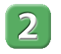 Plants use the sugars produced in photosynthesis to make
oxygen.	
starches.	
carbon dioxide.	
protein.
Copyright Pearson Prentice Hall
8-2
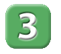 The raw materials required for plants to carry out photosynthesis are
carbon dioxide and oxygen.	
oxygen and sugars.	
carbon dioxide and water.	
oxygen and water.
Copyright Pearson Prentice Hall
8-2
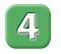 The principal pigment in plants is
chloroplast.	
chlorophyll.	
carotene.	
carbohydrate.
Copyright Pearson Prentice Hall
8-2
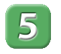 The colors of light that are absorbed by chlorophylls are
green and yellow.	
green, blue, and violet.	
blue, violet, and red.	
red and yellow.
Copyright Pearson Prentice Hall
END OF SECTION